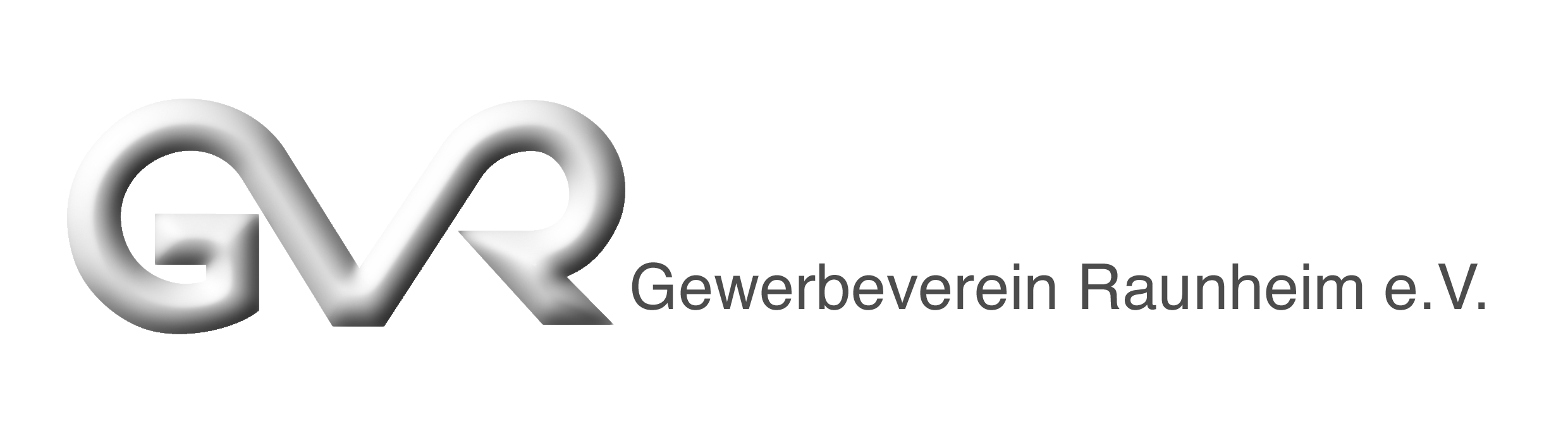 Mitgliederversammlung 2022
Herzlich
W
illkommen!
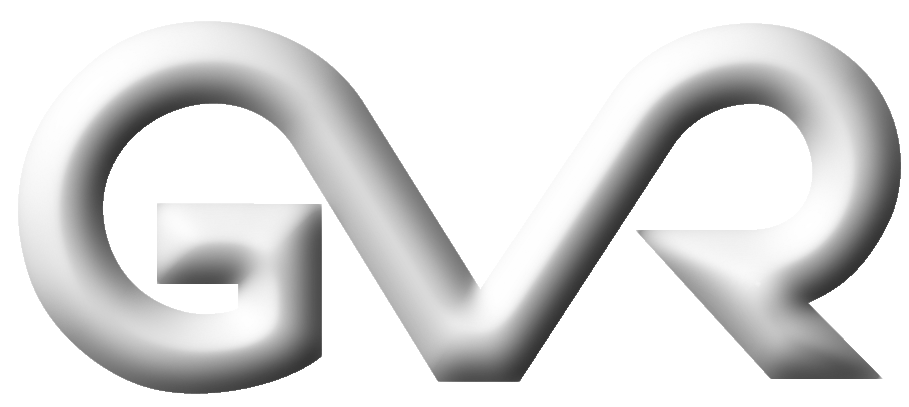 Edeka-Markt Haller
6. Mai 2022
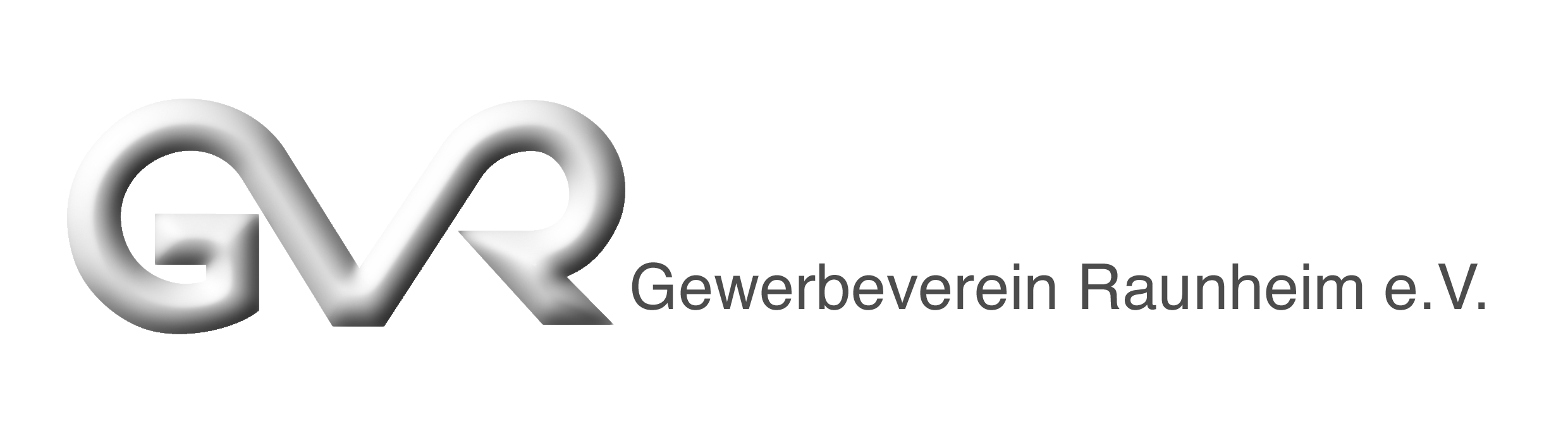 Mitgliederversammlung 2022
Tagesordnung
TOP 1: 		Begrüßung und Eröffnung durch den 
		1. Vorsitzenden

TOP 2:		Verlesung der Jahres- und Geschäftsberichte 
		2019-2021 durch den 1. Vorsitzenden

TOP 3:		Verlesung der Kassenberichte 2019-2021 durch 			den Kassierer sowie des Prüfberichts durch die 				Kassenprüfer

TOP 4: 		Entlastungen des Kassierers und des 					Gesamtvorstandes für die Jahre 2019-2021

TOP 5:		Programm und Etat 2022

TOP 6:		Eingereichte Anträge

TOP 7:		Verschiedenes

TOP 8:		Ehrungen
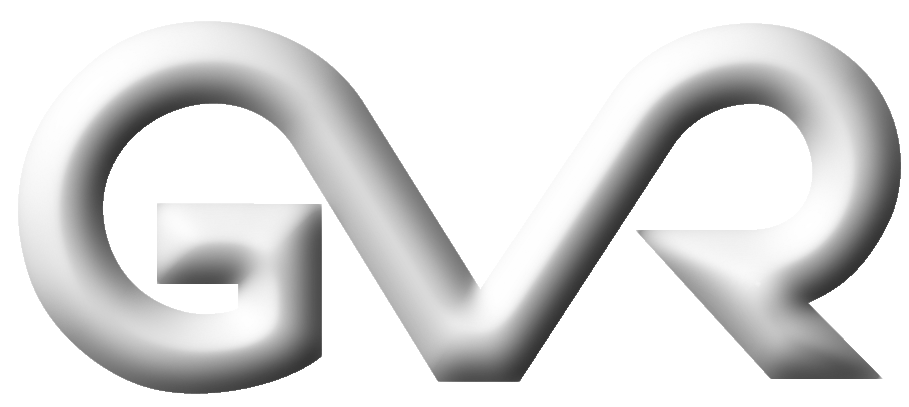 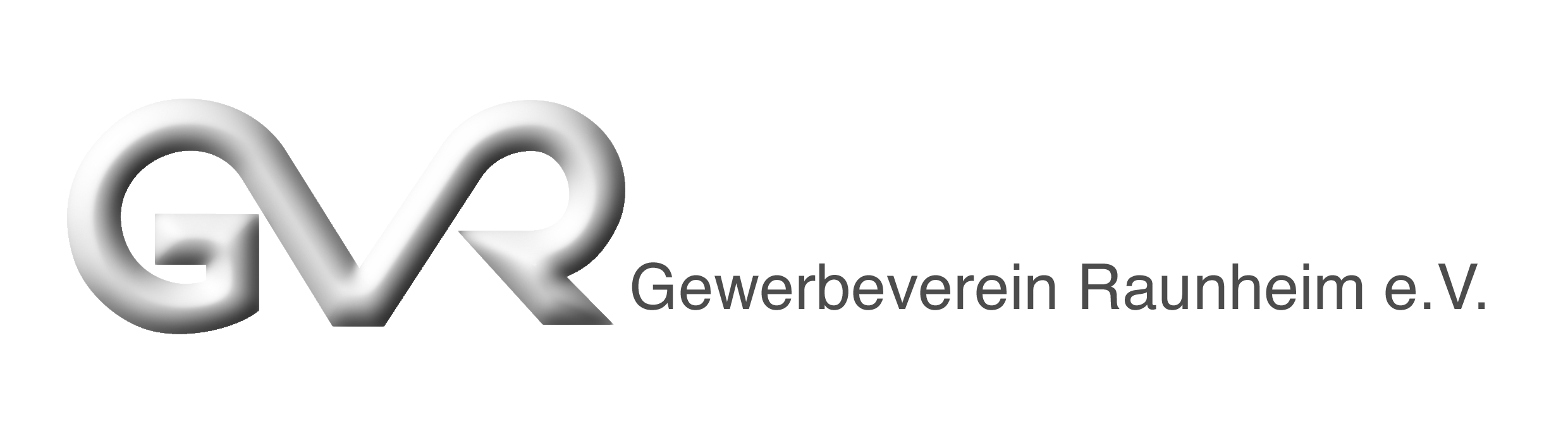 Mitgliederversammlung 2022
TOP 2: Jahresbericht 2019
Neujahrsempfang

Ausflug Hessenpark

After Work Party Fa.Dersch und I-Boss

After Work Party  MT Grabmale

Sommerradeln

Kerweumzug + Unterstützung Kerweteam

Unternehmerabend
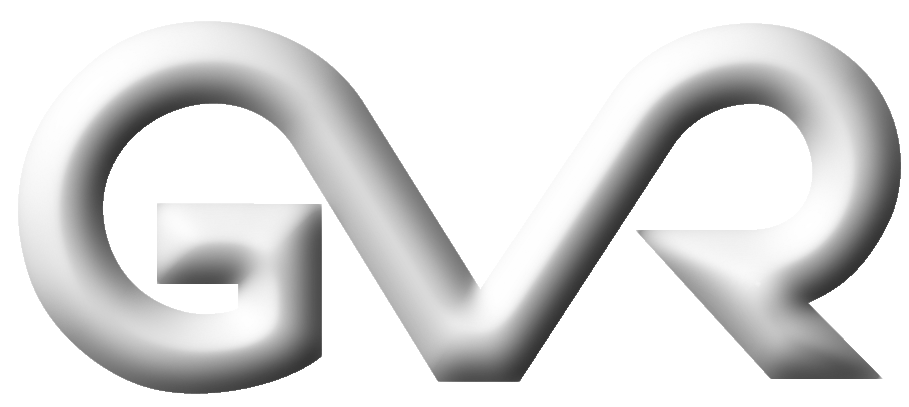 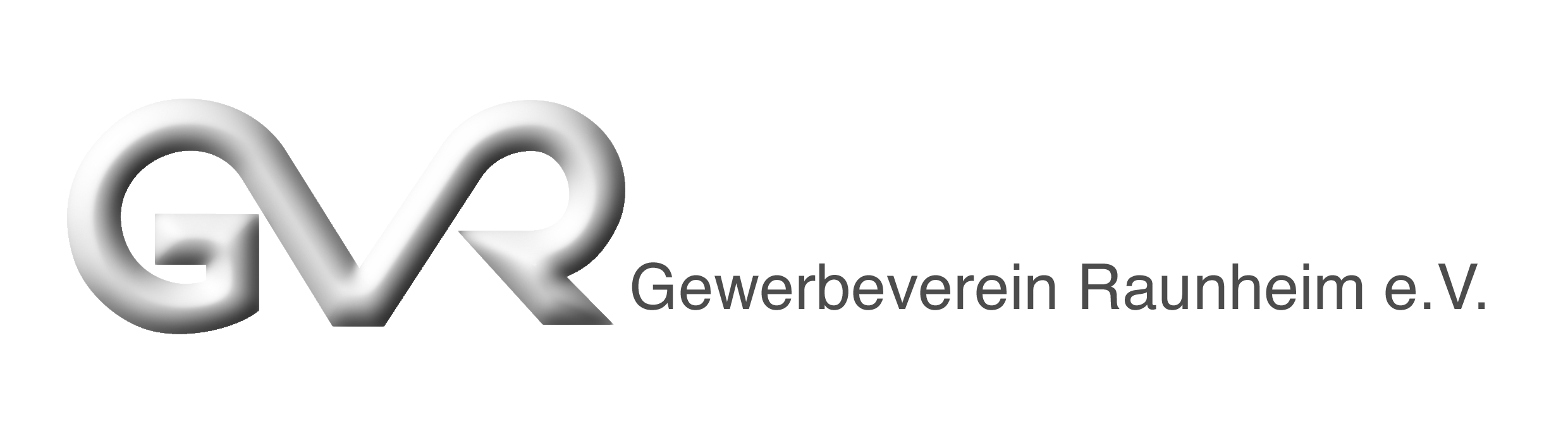 Mitgliederversammlung 2022
TOP 2: Jahresbericht 2020
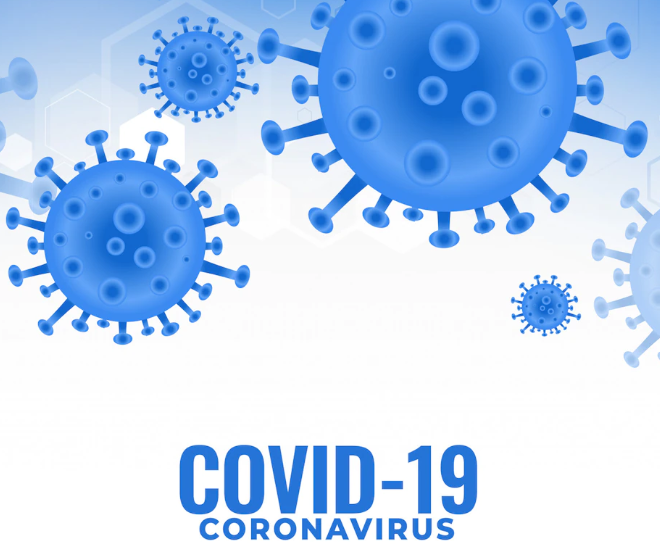 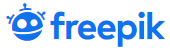 Neujahrsempfang


Corona


Neue Webseite

www.gewerbeverein-raunheim.de
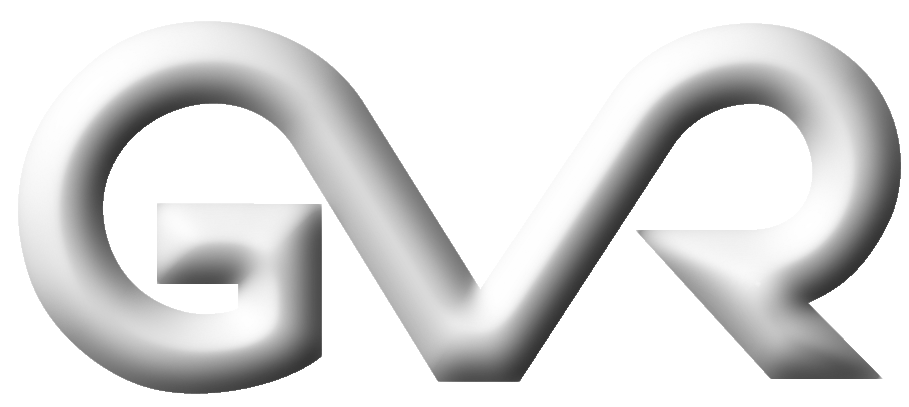 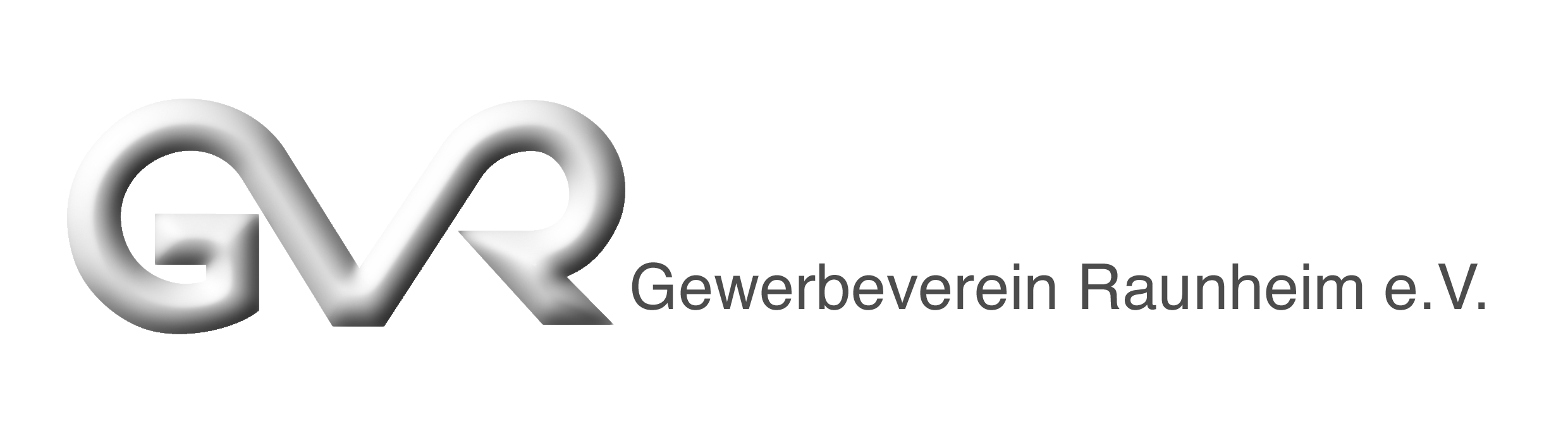 Mitgliederversammlung 2022
TOP 2: Jahresbericht 2020
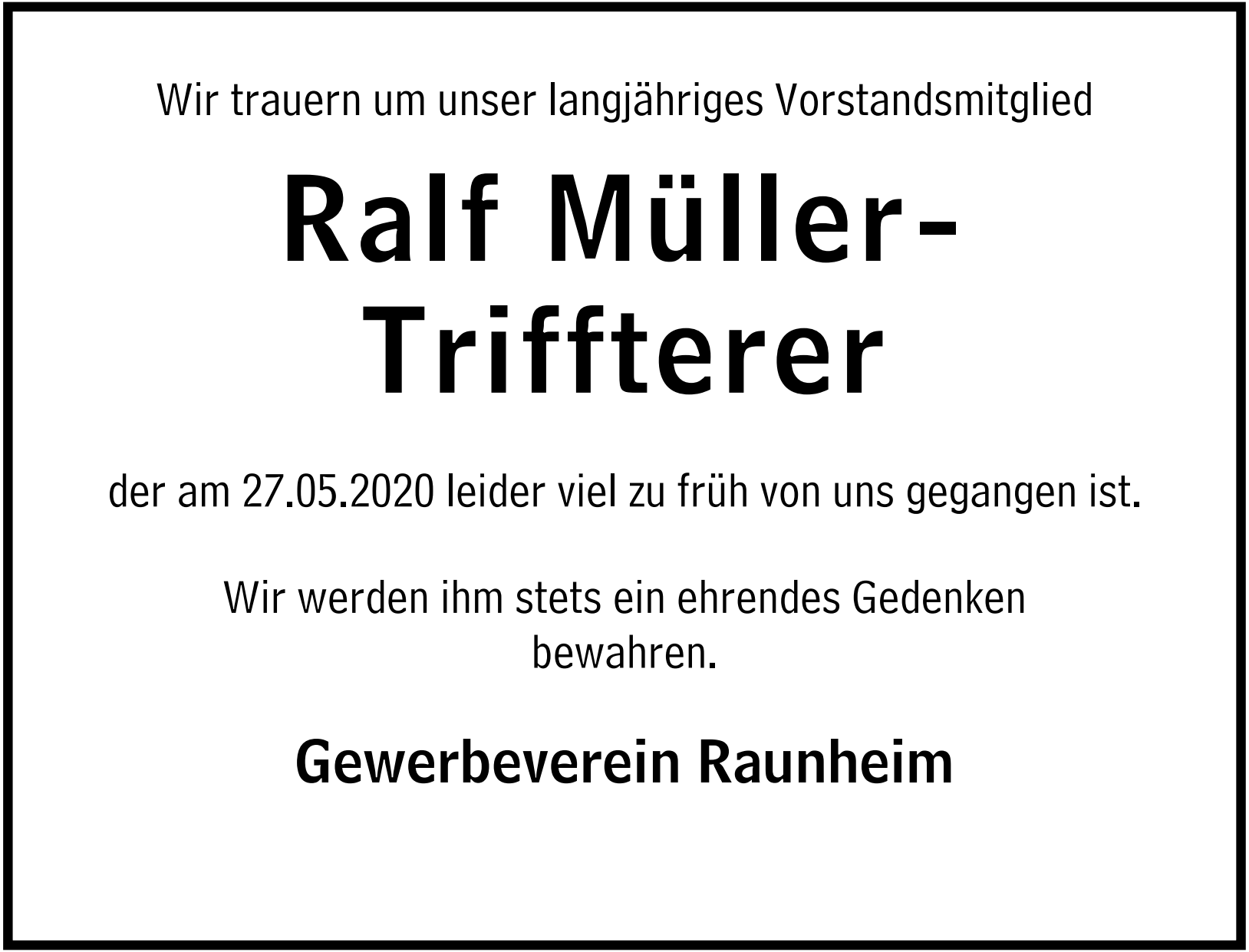 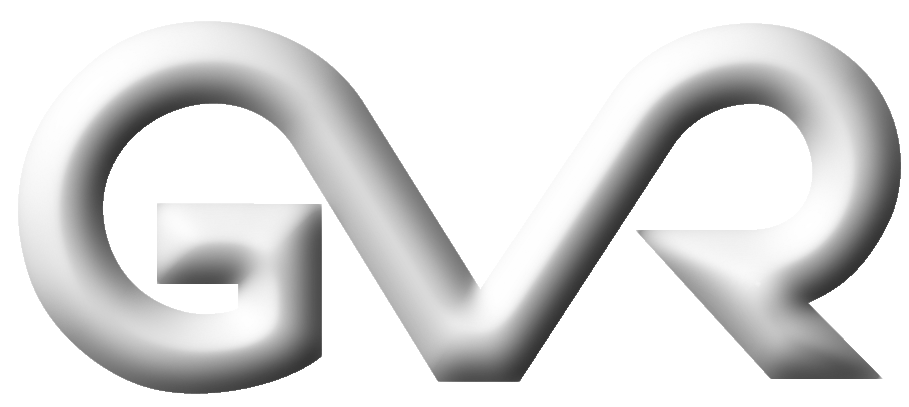 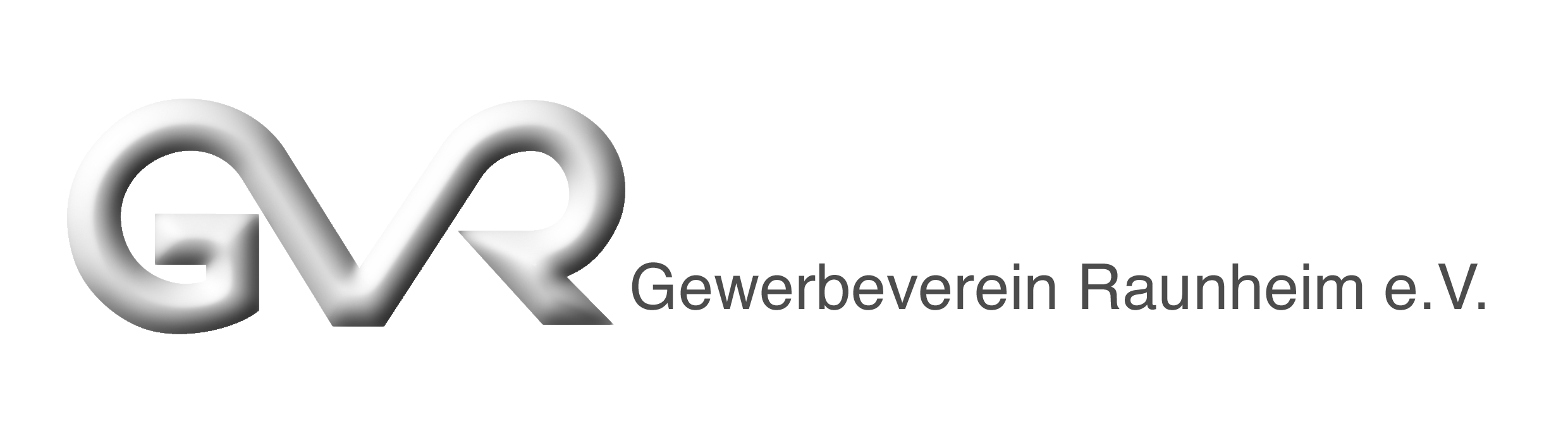 Mitgliederversammlung 2022
TOP 2: Jahresbericht 2021
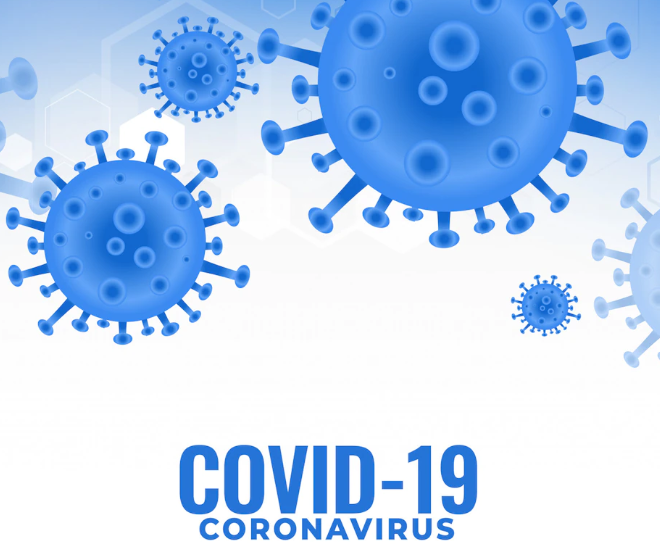 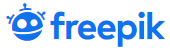 Corona


Neue Satzung


Neuwahlen Vorstand


Zusammenarbeit regionale Gewerbevereine (Kreis GG Nord)
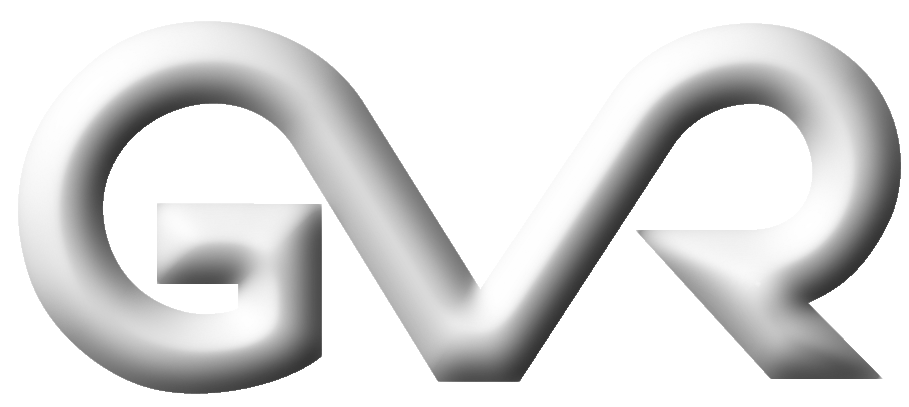 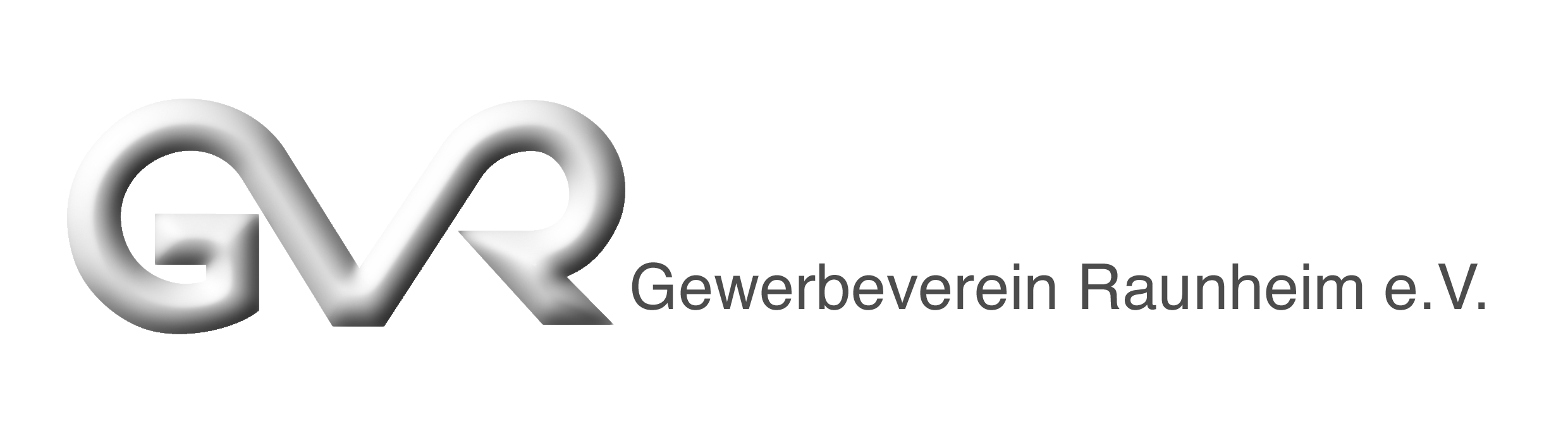 Mitgliederversammlung 2022
TOP 4: Entlastung des Kassierers/Vorstandes
ENTLASTUNGSANTRAG:
Die Kassenprüferin empfiehlt, dem Vorstand die Entlastung zu erteilen und stellt hiermit den Entlastungsantrag an die Mitgliederversammlung. 

1.) für das Geschäftsjahr 2019
2.) für das Geschäftsjahr 2020
3.) für das Geschäftsjahr 2021
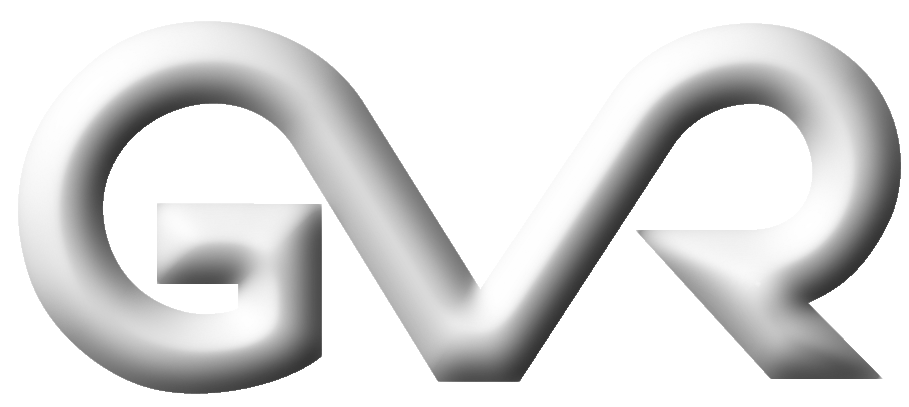 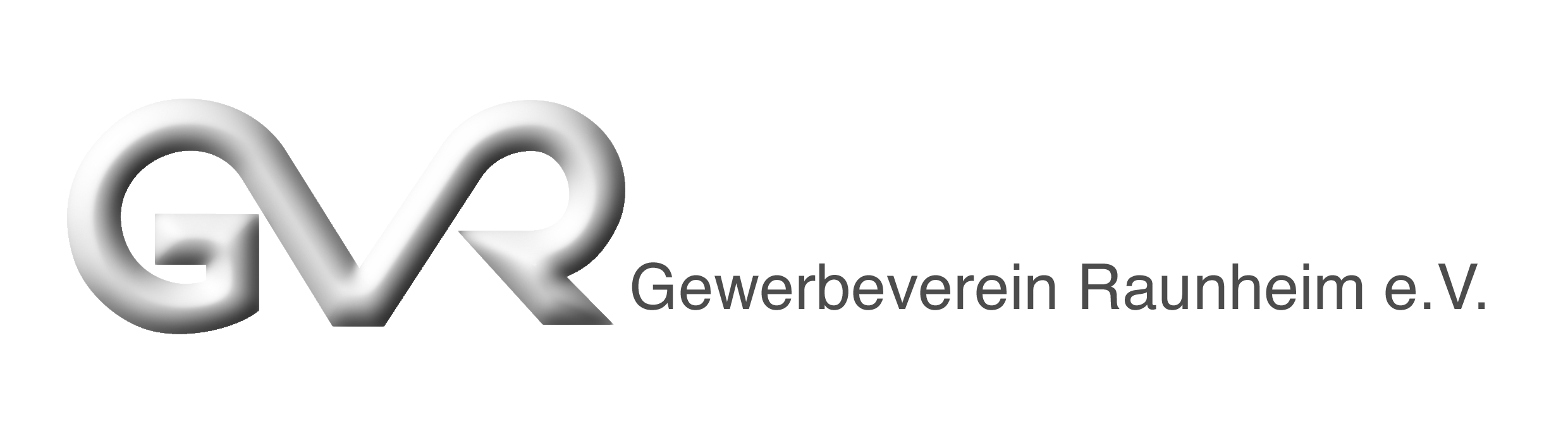 Mitgliederversammlung 2022
TOP 5 : Programm 2022
Vernetzung Mitglieder (z.B: WhatsApp, Twitter)
 Mitgliederbesuche und –werbung
 Sommerfest für die Mitglieder
  „Afterwork-Treffen“:
    AUGUST ?     	„KK-Baufinanzierung“
 Kerweumzug?
 Unterstützung Kerweteam?
 Neujahrsempfang 12.01.2023 (voraussichtlich)
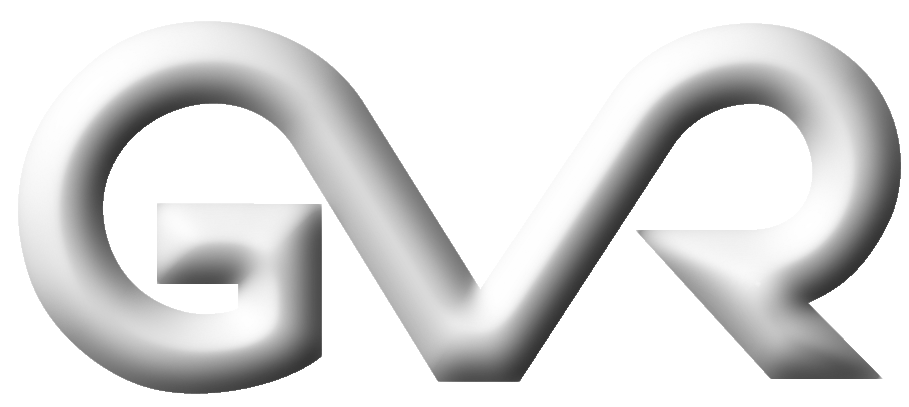 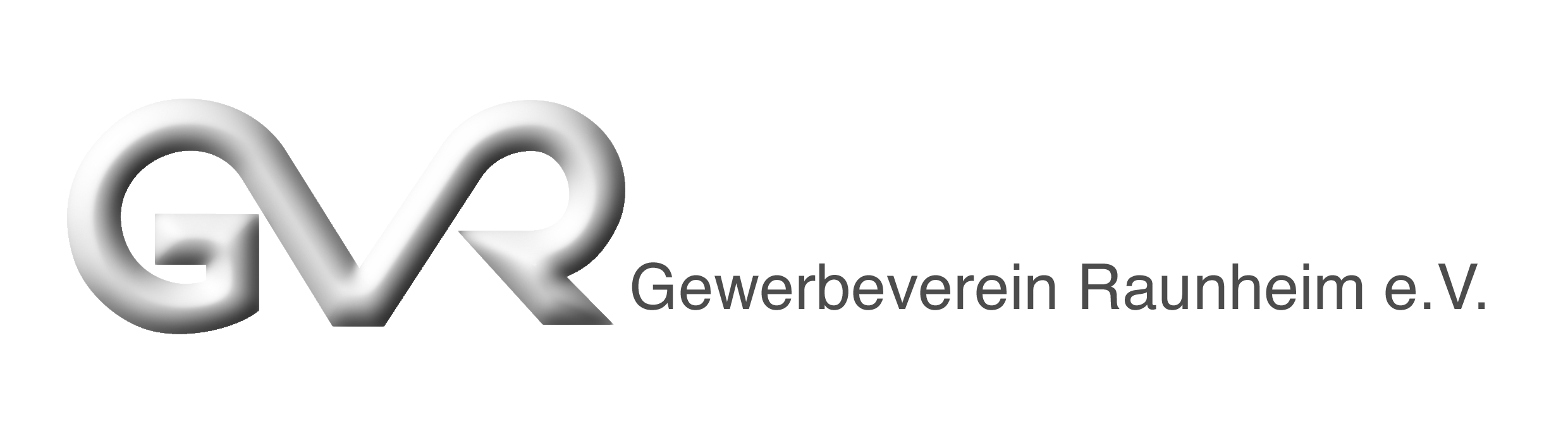 Mitgliederversammlung 2022
TOP 8
E H R U N G E N
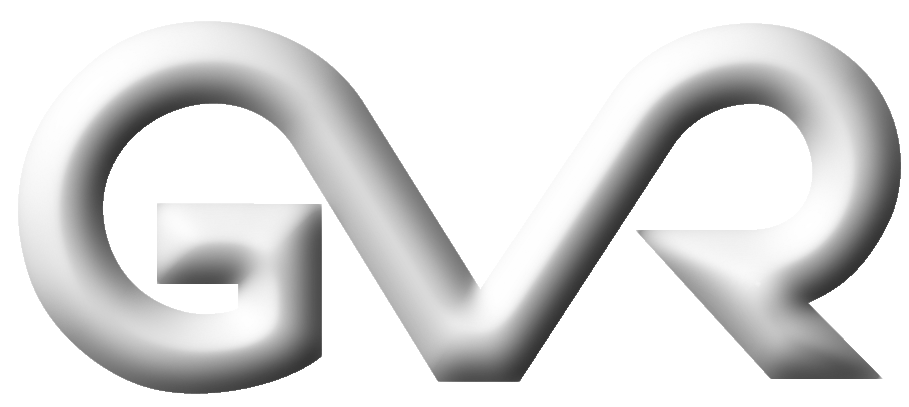 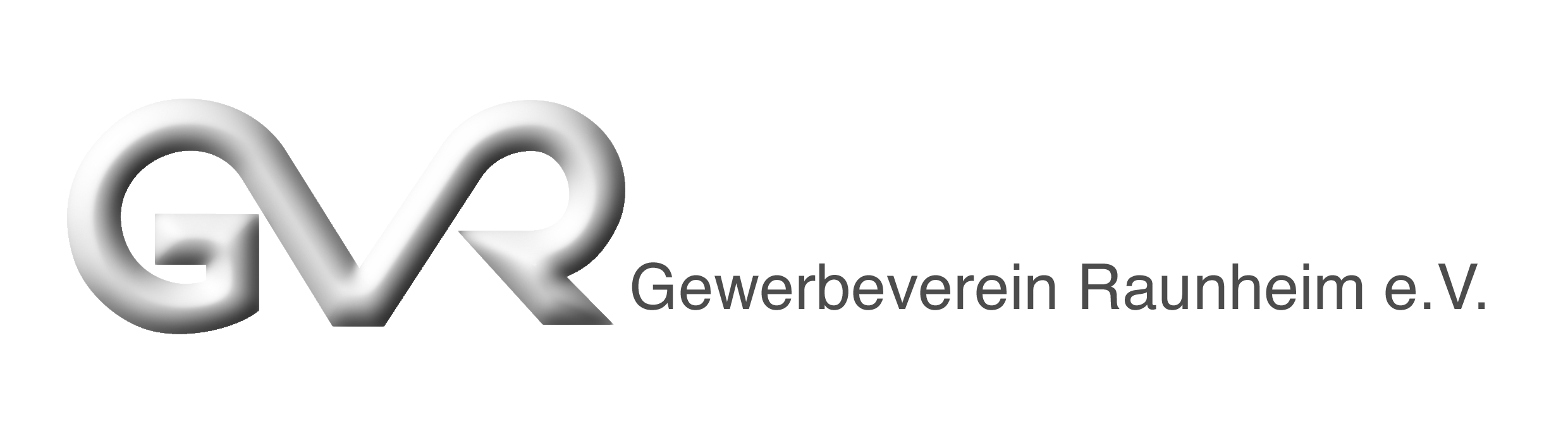 Mitgliederversammlung 2022
TOP 8
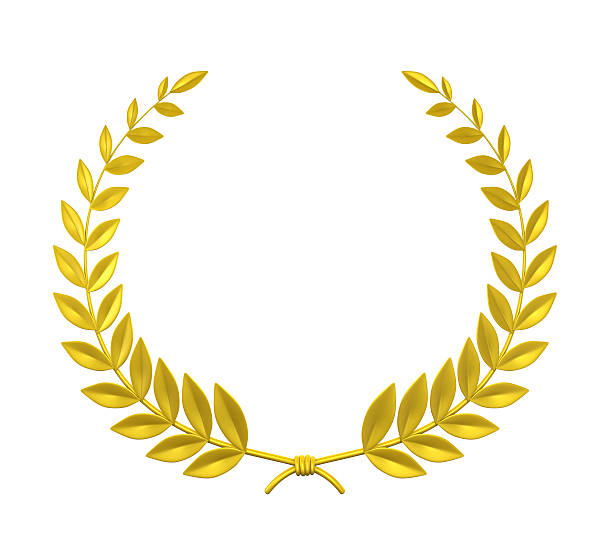 25
Dorndruck
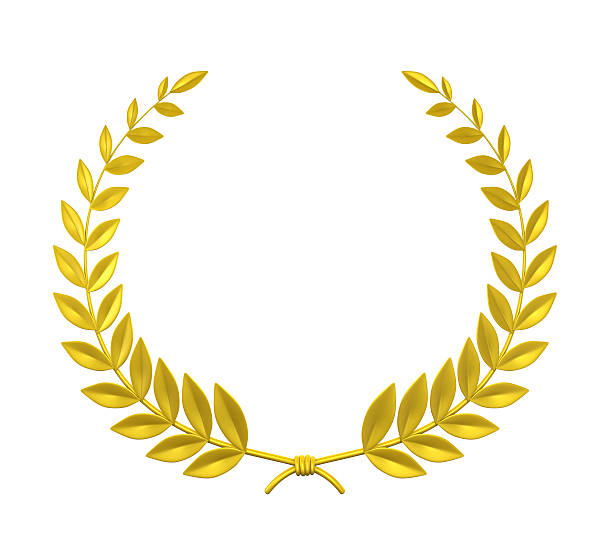 25
KK-Baufinanzierung
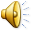 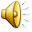 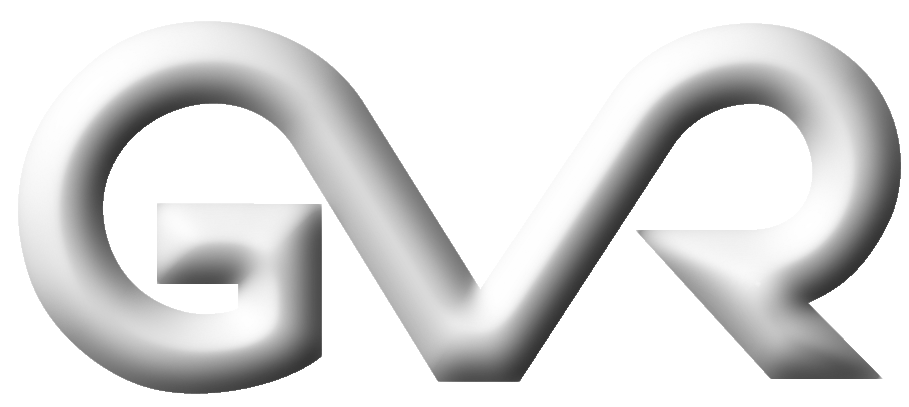 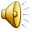